COC REQUIREMENTS
Regional Team Training #1: June 09, 2022
Housekeeping
A recording of the training and the slides will be sent to all registered participant.
You should be hearing audio by now! Let us know in the Chat box if you can’t and someone will help you. 
Audio is available through your computer speakers.
To join the webinar via the phone, please call in using:
	Phone Number: 1-415-655-0002	
	Access code: 2422 288 6635 
Please type your questions in the Chat box.
Welcome and Introductions
East Coast Presenters
Alissa Parrish (she/her) - ICF
Whitney Patterson (she/her) - Abt Associates
Michael Thomas (he/him) - ICF
Thuan Huynh (he/him) - Abt Associates
•West Coast Presenters
Alissa Parrish (she/her) - ICF
Ashley Barker Tolman Shuler (she/her) - Cloudburst
Dusty Olson (she/her) Abt Associates
Gillian Morshedi (she/her) - Homebase
Technical Support - Trew Crocker (she/her) - Abt Associates
Agenda and Objectives
By the end of the training you will understand:
The CoC interim rule 
Requirements of a CoC Board
Requirements of a CoC - Programs, Planning, Data Management, & Funding 
CoC requirements for Consultation and Collaboration
CONTEXT
Poll
What is your role in the CoC?  Select all that applies.

A.	Collaborative Applicant
B.	CoC Board member
C. 	CoC member
D.	HMIS Lead 
E.	Service Provider agency - CoC Funded
F. 	Service Provider agency - non-CoC funded
G.	Other - Please specify in the chat
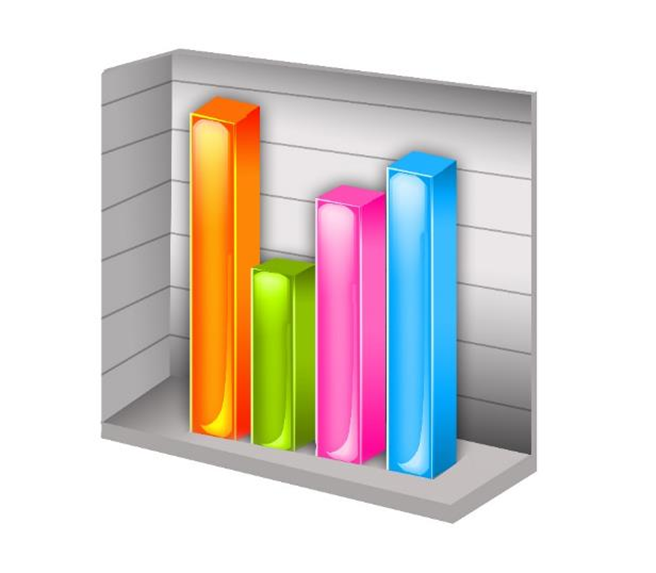 Poll
How much experience do you have with the CoC Program?

A.	0 - 1 year
B. 	1 - 2 years
C.	 2 - 3 years
D.	3+ years
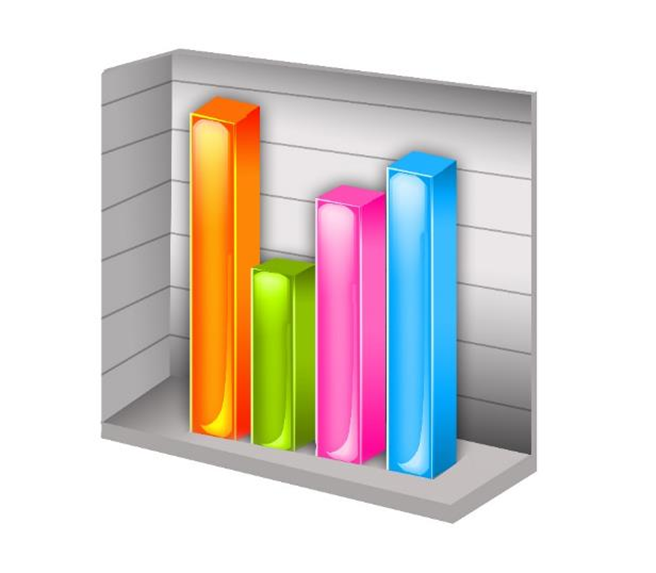 HUD’s Acronyms
Department of Housing and Urban Development- HUD
Homeless Emergency Assistance and Rapid Transition to Housing Act- HEARTH Act
Continuum of Care- CoC
Homeless Management Information System- HMIS
Emergency Solutions Grant- ESG
Point-In-Time Count- PIT
Housing Inventory Count- HIC
Notice of Funding Opportunity- NOFO
Youth Homelessness Demonstration Program- YHDP
Transitional Housing - TH
Rapid Re-housing - RRH
Permanent Supportive Housing - PSH
History of CoC Regulations
McKinney-Vento Act of 1987- First major federal legislative response to homelessness
Homeless Emergency Assistance & Rapid Transition to Housing (HEARTH) Act of 2009- Amended the McKinney-Vento Act. 
CoC Program Interim Rule- published July 2012- Implemented the HEARTH Act
Establishes regulations for the CoC Program
Applies to all new/renewal projects in the FY 2012 funding competition and thereafter 
HUD often often establish policies and strategies through the annual Notice of Funding Opportunity (NOFO)
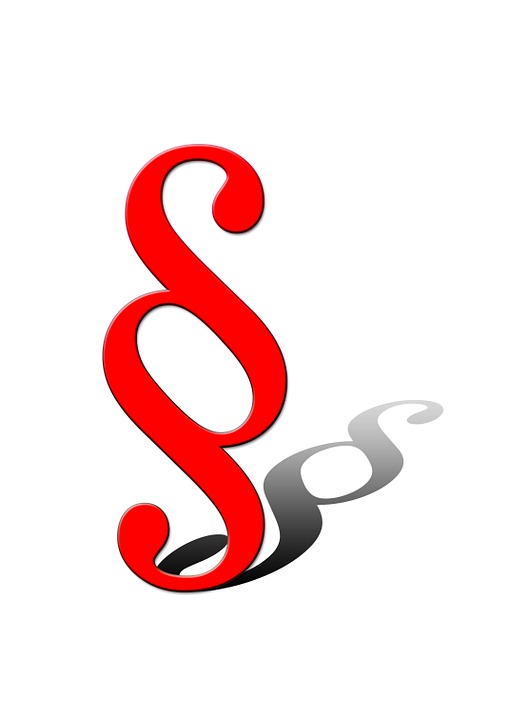 [Speaker Notes: Code of Federal Regulations (govinfo.gov): https://www.govinfo.gov/content/pkg/CFR-2017-title24-vol3/xml/CFR-2017-title24-vol3-part578.xml]
Purpose of the CoC Program
Promote community-wide commitment to the goal of ending homelessness
Provide funding for efforts by nonprofit providers, States, and local governments to re-house homeless individuals and families rapidly while minimizing the trauma and dislocation caused to homeless individuals, families, and communities as a consequence of homelessness
Promote access to and effective use of mainstream programs by homeless individuals and families
Optimize self-sufficiency among individuals and families experiencing homelessness
What is a CoC?
The CoC Program interim rule (578.5) says:
Representatives from relevant organizations within a geographic area shall establish a CoC for the geographic area to carry out the duties of this part.
What are Relevant Organizations?
…non-profit homeless providers, victim service providers, faith-based organizations, governments, businesses, advocates, public housing agencies, school districts, social service providers, mental health agencies, hospitals, universities, affordable housing developers, law enforcement, organizations that serve homeless and formerly homeless veterans, and homeless and formerly homeless persons. 
The CoC is the convening and planning body for a set geographic area responsible for carrying out and implementing the requirements in the Interim Rule.
CoC Responsibilities - In General
Charged with designing a local “system” to assist sheltered and unsheltered people experiencing homelessness and providing the services necessary to help them access housing and obtain long-term stability
Promote community-wide planning and strategic use of resources to address homelessness 
Enhance coordination and integration with mainstream resources and other programs targeted to people experiencing homelessness
Improve data collection and performance measurement
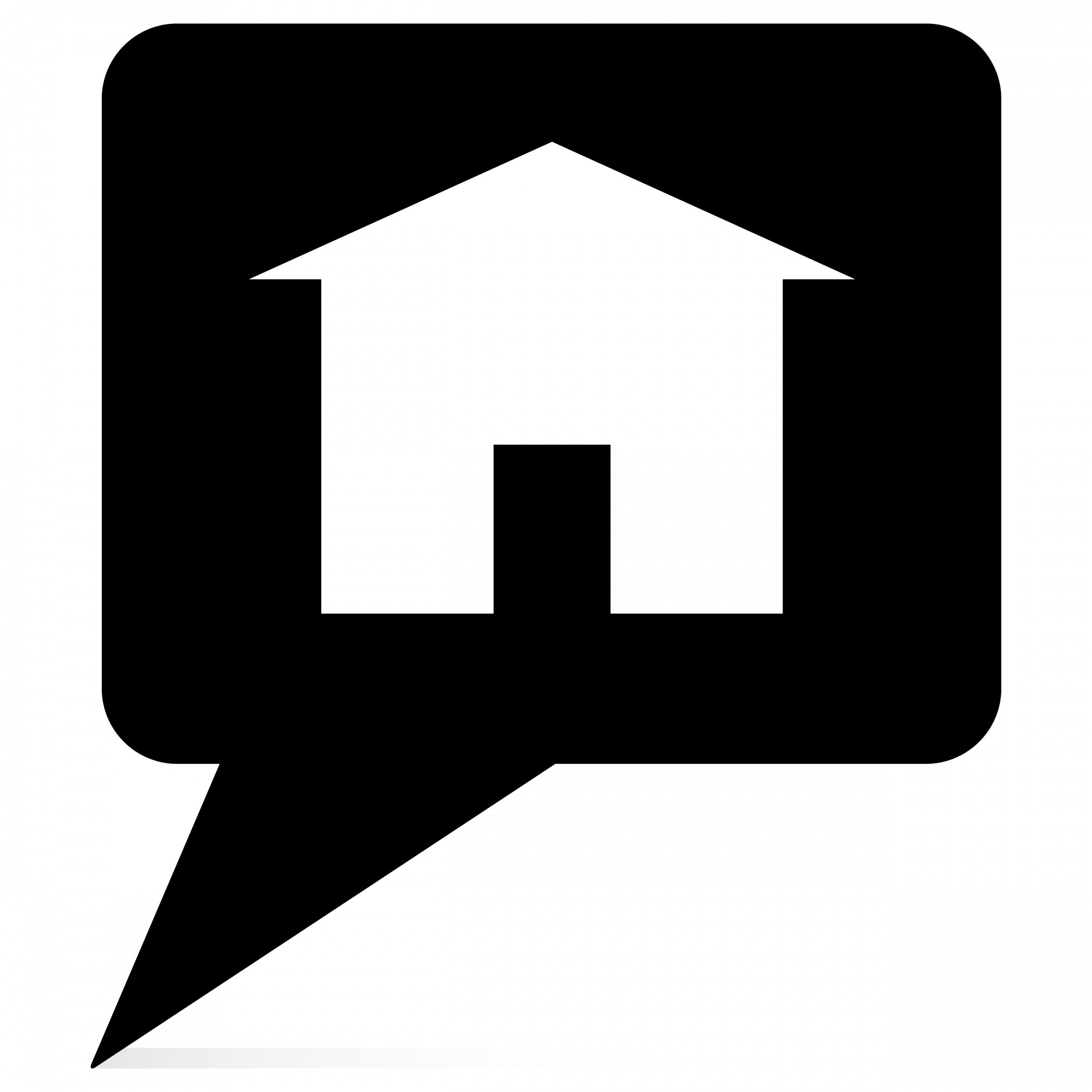 CoC Requirements
Data Management
CoC Funding Application
System Planning
Operations
[Speaker Notes: Introductory Guide to the Continuum of Care (CoC) Program (hudexchange.info) https://files.hudexchange.info/resources/documents/CoCProgramIntroductoryGuide.pdf]
CoC OPERATIONS
Membership and Meetings
Hold at least semi-annual membership meetings
Issue a public invitation for new members from within the CoC’s geographic area at least annually
From slide 7 - Representatives from relevant organizations within a CoC’s geographic area 
include nonprofit homeless assistance providers, victim service providers, faith-based organizations, governments, businesses, advocates, public housing agencies, school districts, social service providers, mental health agencies, hospitals, universities, affordable housing developers, law enforcement, and organizations that serve veterans and homeless and formerly homeless individuals
System Operations
Adopt and follow a written process to select a board to act on behalf of the Continuum of Care. Process must be reviewed, updated, and approved by the CoC at least once every 5 years
Appoint additional committees, subcommittees, or work groups 
In consultation with the collaborative applicant and the HMIS Lead, develop, follow, and update annually a governance charter, which will include all procedures and policies needed to comply with the Interim Rule
The Governance Charter
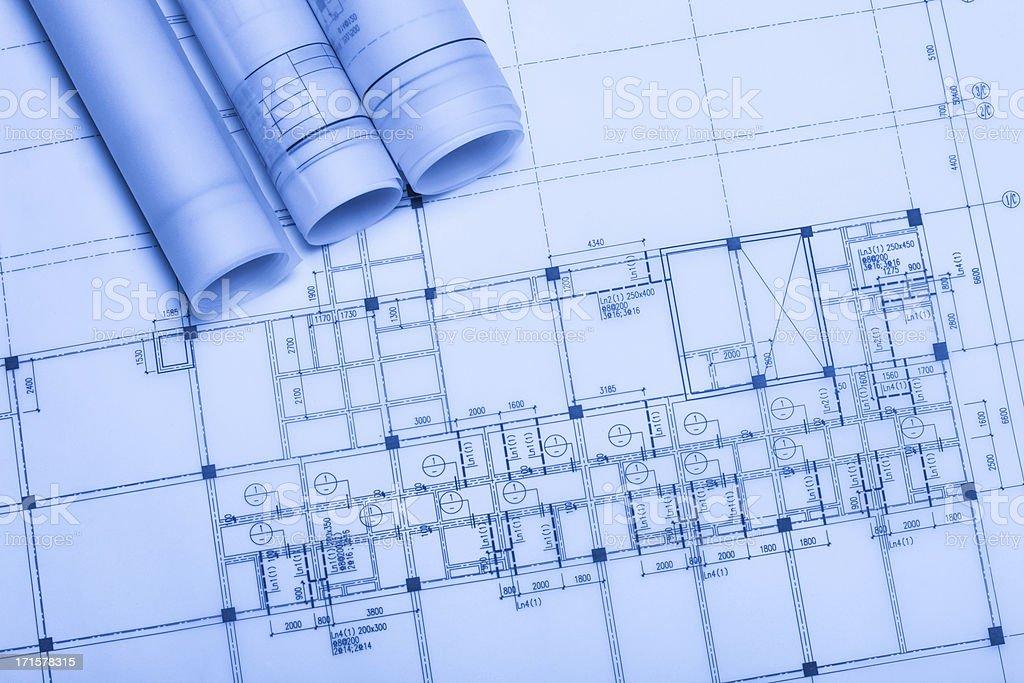 Details the functions of the CoC board, the CoC’s committee structure and roles, staff roles, and the process for amending the charter. 
Think of the Governance Charter as the blueprint for how the CoC works.
Governance charter must include: 
Policies and procedures to carry out CoC responsibilities (directly or by reference).
Code of conduct
Conflict of Interest/Recusal process for Board members
Coordinated Entry
CoC must establish and operate a Coordinated Entry (CE) system, in consultation with ESG recipient(s):
Must provide an initial, comprehensive assessment of needs of individuals/families requesting assistance
Must cover the full CoC geographic area
Must be accessible and well-advertised to individuals/families seeking assistance
17-01CPDN.PDF (hud.gov)
[Speaker Notes: 17-01CPDN.PDF (hud.gov) 
https://www.hud.gov/sites/documents/17-01CPDN.PDF]
CE:  4 Core Elements
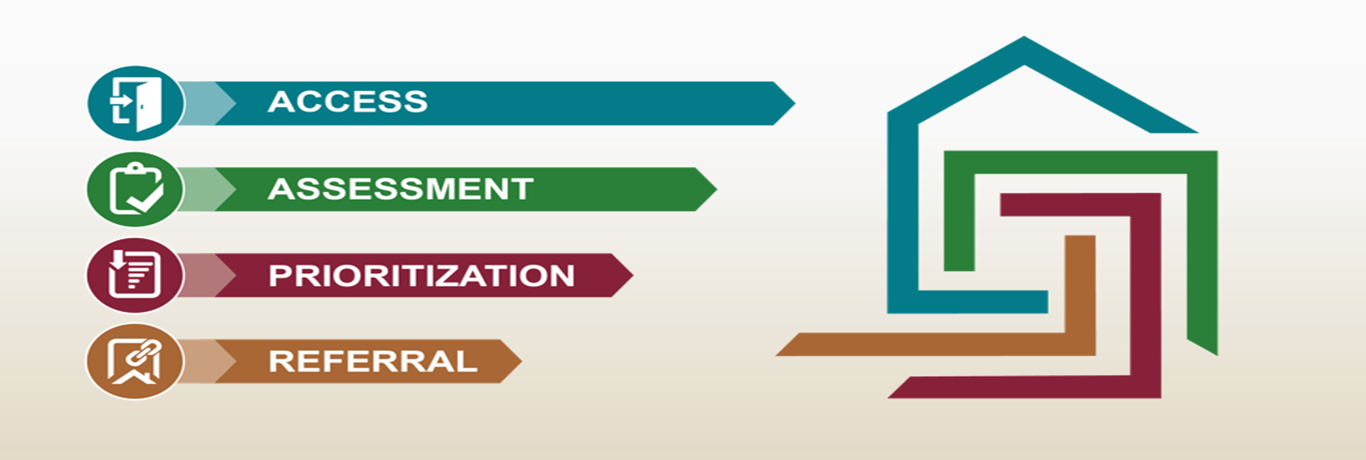 [Speaker Notes: Coordinated Entry Management and Data Guide (hudexchange.info) 
https://files.hudexchange.info/resources/documents/coordinated-entry-management-and-data-guide.pdf]
CE:  4 Core Elements
Access- CoCs establish a centralized access point or adopt a “no wrong door” approach to housing for all in need. CoC’s should provide outreach to individuals and ensure that access points are equitably distributed throughout the CoC’s geographic region to promote easy and timely access. The CE process must offer the same assessment approach at all access points and all access points must be usable by all people who may be experiencing homelessness.  
Assessment- CE staff complete an assessment process to gather information on individual household’s strengths, needs, preferences, and barriers they face to regaining housing. CoCs must adopt one or more standardized assessment tool(s).  
Prioritization- A CoC follows established written policies and procedures to prioritize households based on level of vulnerability and need. Prioritization policies should reflect the needs of the community to house the most vulnerable and address inequities. 
Referral- Based on the assessment and prioritization, CE staff then make a referral to appropriate and available housing and supportive services
[Speaker Notes: Coordinated Entry Management and Data Guide (hudexchange.info) 
https://files.hudexchange.info/resources/documents/coordinated-entry-management-and-data-guide.pdf]
Written Standards for CoC Assistance
CoC must work with the ESG recipient(s) to develop written standards for providing CoC assistance: Standards of Administration of Assistance
Eligibility policies and procedures
Determining and prioritizing eligible persons for TH, RRH, and PSH resources (consistent with coordinated assessment protocols)
Determining levels of RRH assistance and participant rent contribution (across projects)
Additional standards for designated high-performing community (HPC)
Performance Expectations and Monitoring
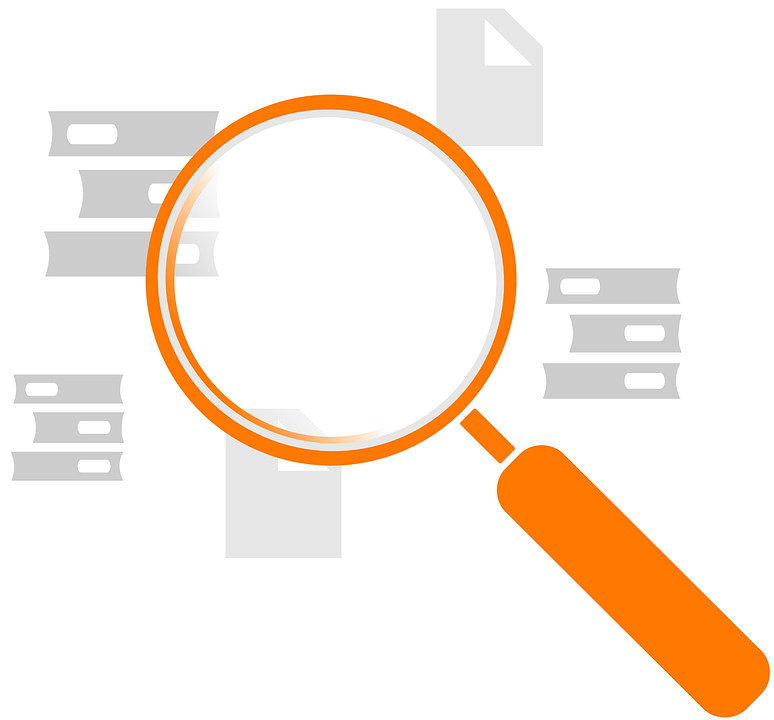 Consult with recipients and subrecipients to establish performance targets appropriate for population and program type
CoC’s are required to monitor recipient and subrecipient performance, evaluate outcomes, and take action against poor performers
HUD monitors CoC recipients and subrecipients
CoC planning grants can be used for the cost of monitoring recipients and subrecipients and enforcing compliance with program requirements
[Speaker Notes: CPD Monitoring Handbook (6509.2) | HUD.gov / U.S. Department of Housing and Urban Development (HUD)
https://www.hud.gov/program_offices/administration/hudclips/handbooks/cpd/6509.2]
Useful Tools for Monitoring
Annual Performance Reports (APR)
Coordinated entry enrollment monitoring
Homeless Management Information System (HMIS) federal and local data elements
Align/coordinate monitoring practices across public and private funders
Site Visits
Participant feedback
Financial audits
Record Keeping
In general, recipients and subrecipients must establish and maintain standard operating procedures for ensuring that CoC program funds are used in accordance with the requirements and must establish and maintain sufficient records to enable HUD to determine whether recipients and subrecipients are meeting the requirements
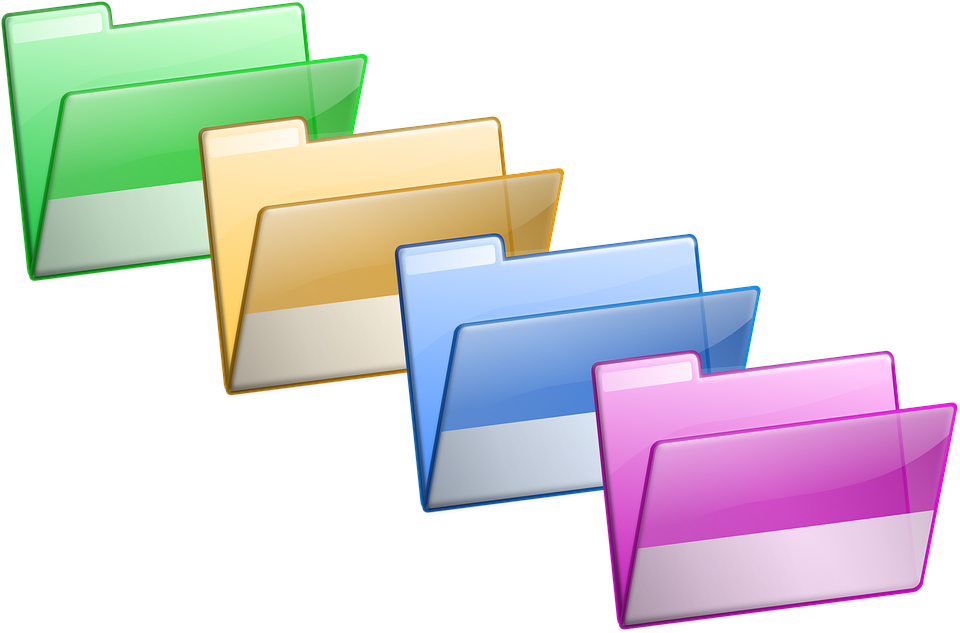 Record Keeping
CoC Records
UFA Records
Homelessness Status
At Risk of Homelessness Status
Records of Reasonable Belief of Imminent Threat of Harm
Annual Income
Program Participant Records
Housing Standards
Homeless Participation
Services Provided
Match
Conflict of Interest
Faith-based Activities
Affirmatively Furthering Fair Housing
Other Federal Requirements
Subrecipients and Contractors
Record Keeping
Continuum of Care Records - Each collaborative applicant must keep the following documentation related to establishing and operating a CoC:
Evidence that the Board selected by the CoC meets the requirements of the Interim Rule
Evidence that the Continuum has been established and operated, including published agendas and meeting minutes, an approved Governance Charter that is reviewed and updated annually, a written process for selecting a board that is reviewed and updated at least once every 5 years, evidence required for designating a single HMIS for the Continuum, and monitoring reports of recipients and subrecipients;
Evidence that the Continuum has prepared the application for funds, including the designation of the eligible applicant to be the collaborative applicant.
SYSTEM PLANNING
Point-in-Time Count
Plan and conduct point-in-time (PIT) count on a single night in January
Sheltered (annual) and unsheltered (biennial - odd numbered years)
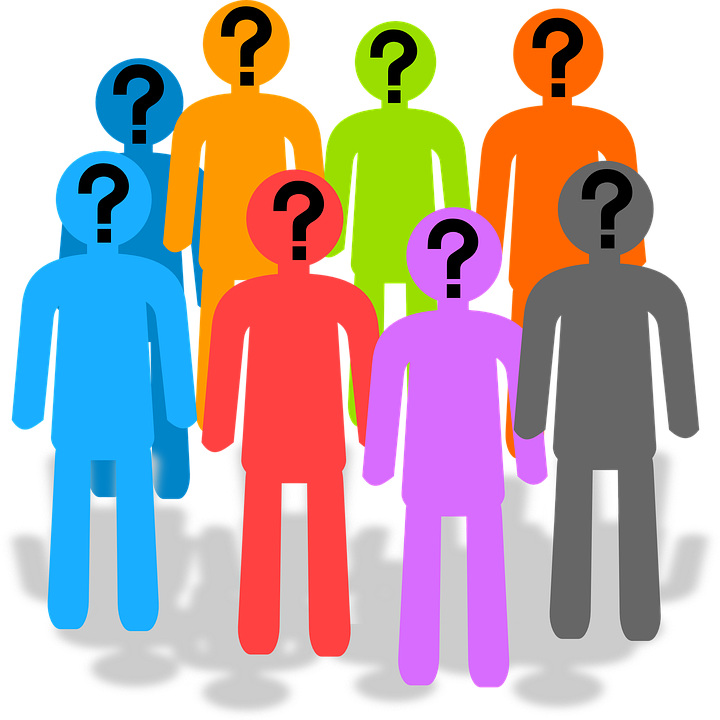 [Speaker Notes: Point-in-Time Count and Housing Inventory Count - HUD Exchange 
https://www.hudexchange.info/programs/hdx/pit-hic/]
Annual System Gaps Analysis
Conduct an annual gaps analysis of the homeless needs and services available within the geographic area
Coordination of System Services
Coordinating and implementing a comprehensive system to address the needs of the homeless population and subpopulations and persons experiencing a housing crisis within the CoC
ESG Consultation
Plan for allocation of ESG program funds
Report on and evaluate performance of ESG recipients/subrecipients
Key Elements of coordination:
Centralized/coordinated assessment
Consolidated Plan homelessness strategy and goals
Allocation of ESG funding
ESG performance standards
ESG subrecipient participation in HMIS
ESG and CoC Program written standards
CAPER
ESG Consolidated Annual Performance & Evaluation Report (CAPER)
Provide the information required to complete the Consolidated Plan(s) within the CoC
[Speaker Notes: Guide to Coordination and Collaboration for CoCs and Consolidated Plan Jurisdictions (hudexchange.info)

https://files.hudexchange.info/resources/documents/Coordination-and-Collaboration-for-CoCs-and-Consolidated-Plan-Jurisdictions.pdf]
DATA MANAGEMENT
Homeless Management Information System (HMIS)
HMIS is a computer database used to collect client and project information.
HMIS data is aggregated to allow for data analysis across the entire system of services.
HMIS data is used to allocate resources, assess program and project performance, and set policy across homeless crisis response systems.
 Each CoC is responsible for selecting an HMIS software solution that complies with HUD's data collection, management, and reporting standards.
The CoC is ultimately responsible for the HMIS and must ensure the Lead is meeting HUD requirements.
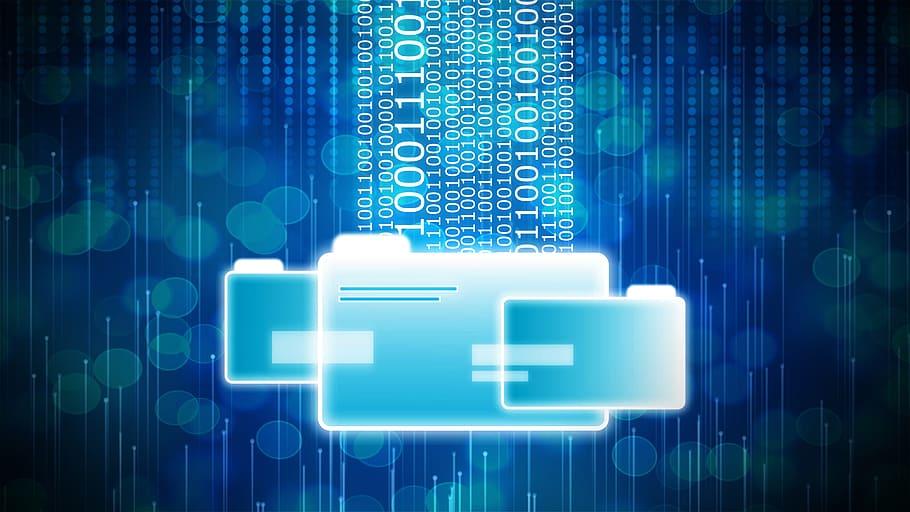 [Speaker Notes: HMIS: Homeless Management Information System - HUD Exchange 
https://www.hudexchange.info/programs/hmis/]
Designation of HMIS
The CoC must designate:
A single HMIS system for geographic area
An HMIS Lead
Single eligible applicant to manage the HMIS
Must be formalized through a written agreement
Only HMIS Leads may use grant funds for an HMIS component
to lease a structure in which the HMIS is operated
to operate a structure in which the HMIS is operated
HMIS Standards
Established by HUD, the U.S. Department of Health and Human Services (HHS), and the U.S. Department of Veterans Affairs (VA) to allow for standardized data collection on homeless individuals and families across systems.

FY 2022 HMIS Data Standards Data Dictionary - Version 1.2 https://files.hudexchange.info/resources/documents/FY-2022-HMIS-Data-Dictionary.pdf 

FY 2022 HMIS Data Standards Manual - Version 1.3 
https://files.hudexchange.info/resources/documents/FY-2022-HMIS-Data-Standards-Manual.pdf
[Speaker Notes: FY 2022 HMIS Data Standards Data Dictionary - Version 1.2 
https://files.hudexchange.info/resources/documents/FY-2022-HMIS-Data-Dictionary.pdf 

FY 2022 HMIS Data Standards Manual - Version 1.3 
https://files.hudexchange.info/resources/documents/FY-2022-HMIS-Data-Standards-Manual.pdf]
HMIS Participation and Compliance
The CoC is responsible for reviewing, revising, and approving a privacy plan, security plan, and data quality plan for the HMIS and ensuring consistent participation of recipients and subrecipients in the HMIS.
 The CoC and the HMIS Lead work together to establish, support, and manage the HMIS in a manner that meets HUD’s standards for data quality, privacy, and security;
HMIS Lead develops & monitors Policies and Procedures for organizations participating in HMIS
 The Lead enters into written HMIS End User agreements with each organization that participates in and contributes data to the HMIS
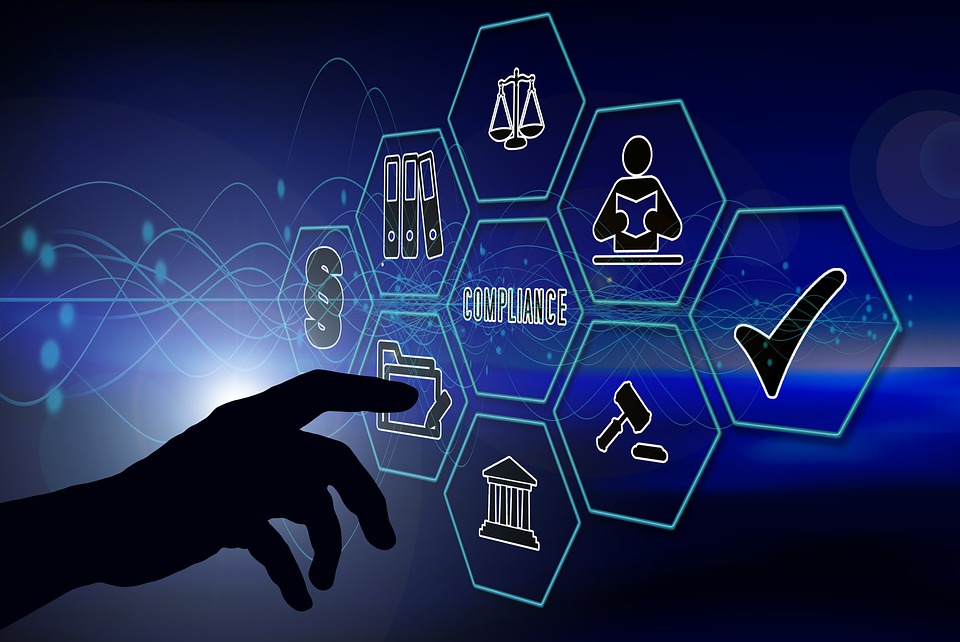 Federal Reporting Requirements
SPM - System Performance Measures
HUD developed seven system-level performance measures to help communities gauge their progress in preventing and ending homelessness. The purpose of these measures is to provide a more complete picture of how well a community is preventing and ending homelessness.
LSA - Longitudinal Systems Analysis 
The LSA report provides HUD and CoCs with critical information about how people experiencing homelessness use their system of care.  The data contains community-level information on people and households served by continuum projects over the course of one year.
PIT - Point-in-Time Count
The Point-in-Time (PIT) count is a count of sheltered and unsheltered people experiencing homelessness on a single night in January.
HIC - Housing Inventory Count
The Housing Inventory Count (HIC) is a point-in-time inventory of provider programs within a Continuum of Care that provide beds and units dedicated to serve people experiencing homelessness categorized by five Program Types: Emergency Shelter; Transitional Housing; Rapid Re-housing; Safe Haven; and Permanent Supportive Housing.
[Speaker Notes: System Performance Measures - HUD Exchange  
https://www.hudexchange.info/programs/coc/system-performance-measures/#guidance 

Longitudinal Systems Analysis (LSA) - HUD Exchange
https://www.hudexchange.info/homelessness-assistance/LSA/ 

Point-in-Time Count and Housing Inventory Count - HUD Exchange 
https://www.hudexchange.info/programs/hdx/pit-hic/]
System-Level Performance Measures: Equity
Equity considerations are not in the HEARTH Act but have been implemented through the NOFO process.
HUD is working to center racial equity in services for homeless and at-risk populations and is requiring CoC’s to examine the issue and to implement solutions
Current homelessness stems in large part from policies that incentivized discrimination.
Because of this, persons of color are disproportionately represented among homeless and at-risk populations.
[Speaker Notes: Partnering with Persons with Lived Experience Lessons Learned Webinar - HUD Exchange

https://www.hudexchange.info/trainings/courses/partnering-with-persons-with-lived-experience-lessons-learned-webinar/]
COC FUNDING APPLICATION
CoC Program NOFO
Each year, HUD makes CoC Program funds available through a Notice of Funding Opportunity (NOFO):
Funding for eligible housing and service projects.
Funding for CoC planning
Collaborative Applicant submits CoC Consolidated Application as part of the competition
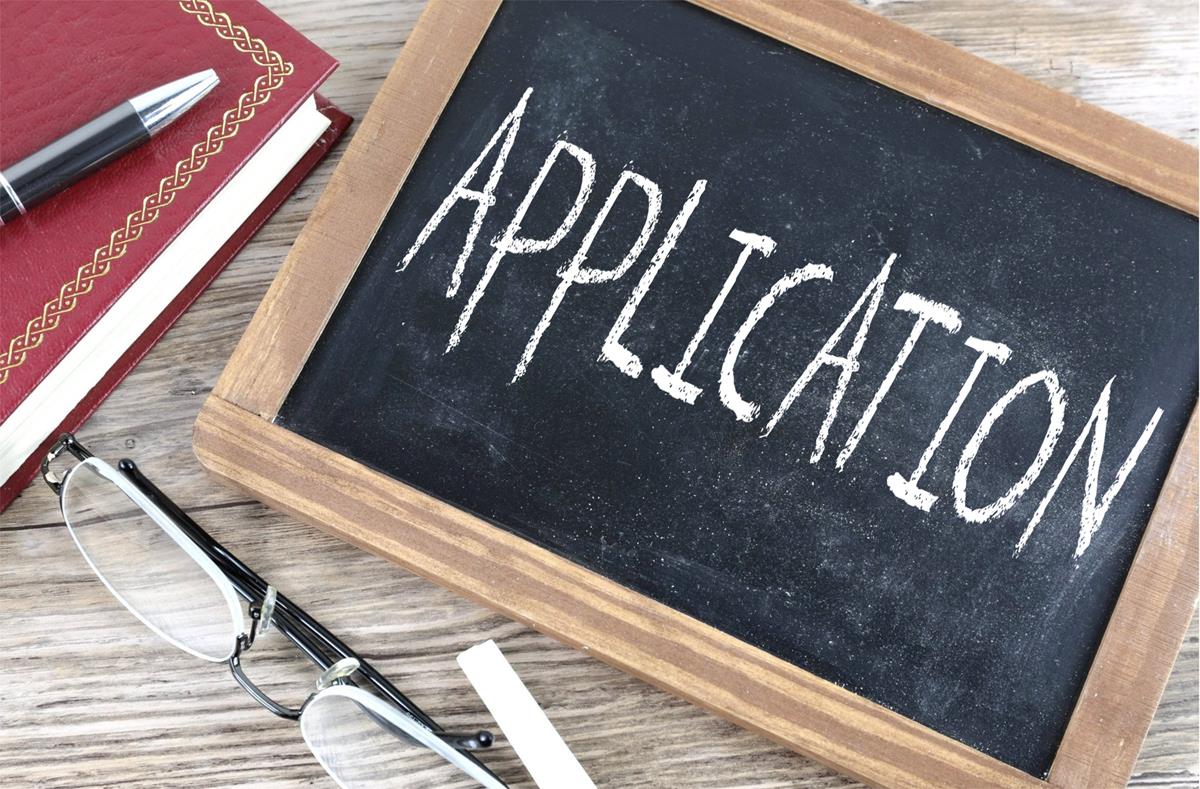 [Speaker Notes: e-snaps : CoC Program Applications and Grants Management System - HUD Exchange
https://www.hudexchange.info/programs/e-snaps/]
Application for CoC NOFO Funds
CoC responsibilities:
Set funding priorities
Facilitate collaborative process for development of applications
Approve annual submission of applications
Designate an eligible applicant as the Collaborative Applicant to apply on the CoC’s behalf
Collaborative Applicant
Responsibilities of the collaborative applicant:
Prepares and submit the collaborative application to HUD
Applies for the planning grant on behalf of the CoC
Participates in the development of the governance charter
COLLABORATIVE APPLICANT’S RELATIONSHIP TO THE COC
Acts on behalf of the CoC when applying to HUD for grants
All application activities and preparation may be conducted by staff of the CoC or the CA
All responsibilities assigned to the Collaborative Applicant must be documented in the CoC’s Governance Charter
Coc must approve before the entire consolidated application is submitted by the Collaborative Applicant
The CoC retains its duties related to planning and prioritizing need
Rating and Ranking Process
Project applications submitted to the CoC as part of the CoC Consolidated Application must be reviewed and either accepted and ranked, approved, or rejected by the CoC.
CoCs use objective, performance-based scoring criteria and selection priorities that are approved by the CoC to determine the extent to which each project addresses HUD's policy priorities
CoCs can reallocate funds to new projects whenever reallocation would improve outcomes and reduce homelessness
CoCs must publicly post the written procedures that describe the project-level review and ranking process
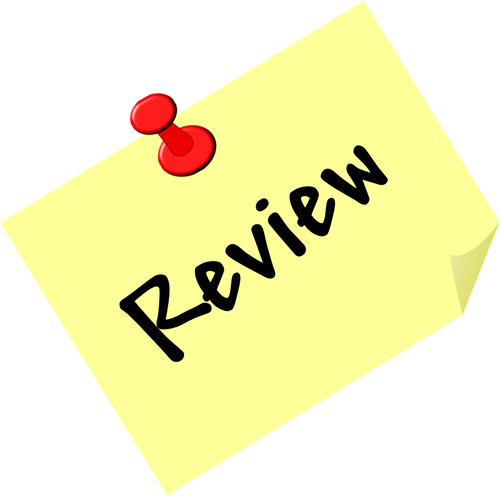 [Speaker Notes: CoC Program Project Rating and Ranking Tool - HUD Exchange
https://www.hudexchange.info/resource/5292/project-rating-and-ranking-tool/]
Questions?
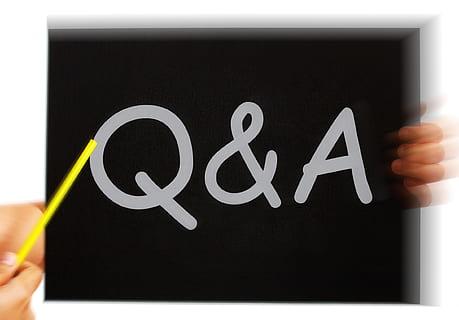 Training #2: CoC Roles and Responsibilities
Wednesday, June 15 from 3:30pm – 5:00pm ET
https://abtassociates.webex.com/abtassociates/j.php?RGID=r81c7a56177006abbc99f4fda428591ba

OR

Thursday, June 16 from 10:00am – 11:30am ET
https://abtassociates.webex.com/abtassociates/j.php?RGID=r01b9dc3dada7b1dc99b1e4e9f5617cd0
[Speaker Notes: Wednesday, June 15 from 3:30pm – 5:00pm ET
https://abtassociates.webex.com/abtassociates/j.php?RGID=r81c7a56177006abbc99f4fda428591ba
Thursday, June 16 from 10:00am – 11:30am ET
https://abtassociates.webex.com/abtassociates/j.php?RGID=r01b9dc3dada7b1dc99b1e4e9f5617cd0]
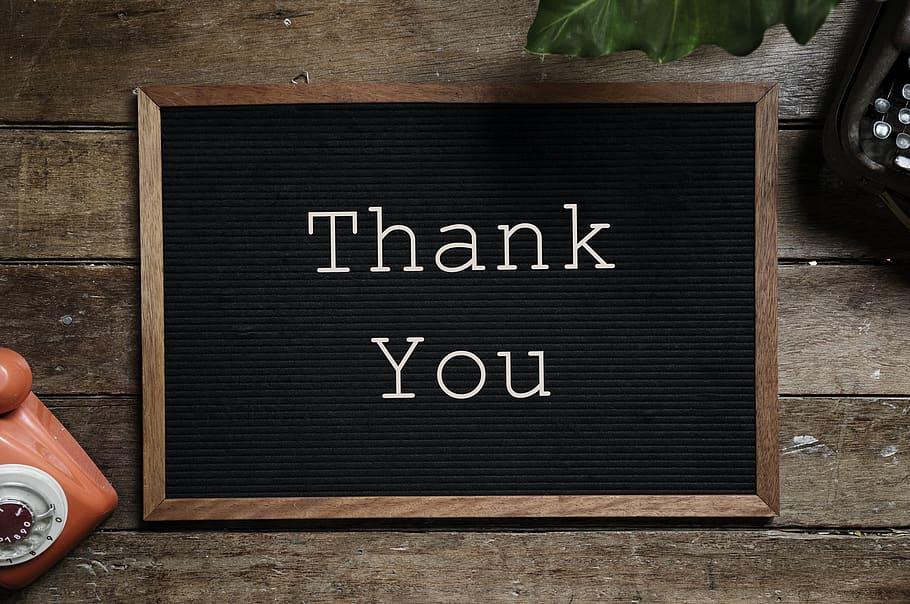